FAMILIE SCHWEIGER
TIL SCHWEIGER
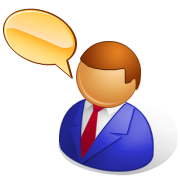 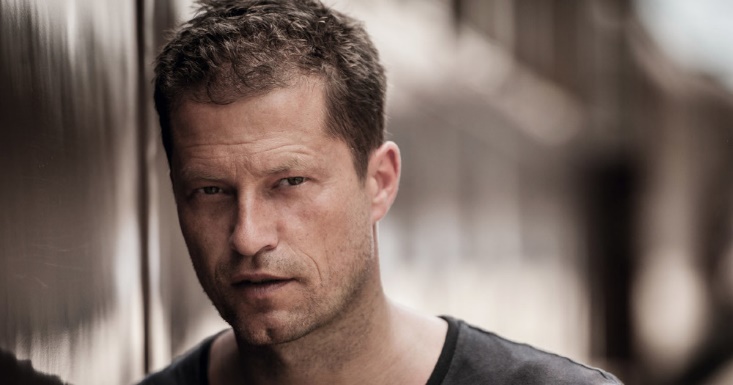 Er heißt …
TILS FAMILIE
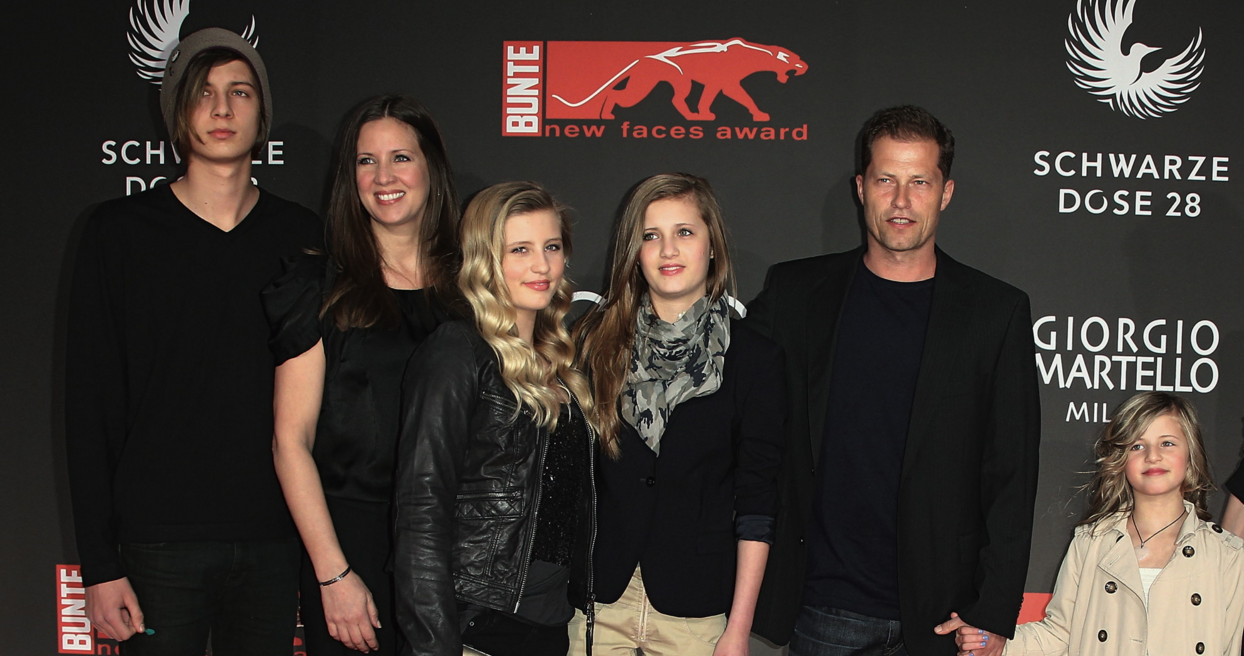 Valentin
Luna
Til
Dana
Emma
Lilli
Valentin ist …
Hallo! Ich heiße Emma.
Mein … heißt …
Meine … heißt …
… … …
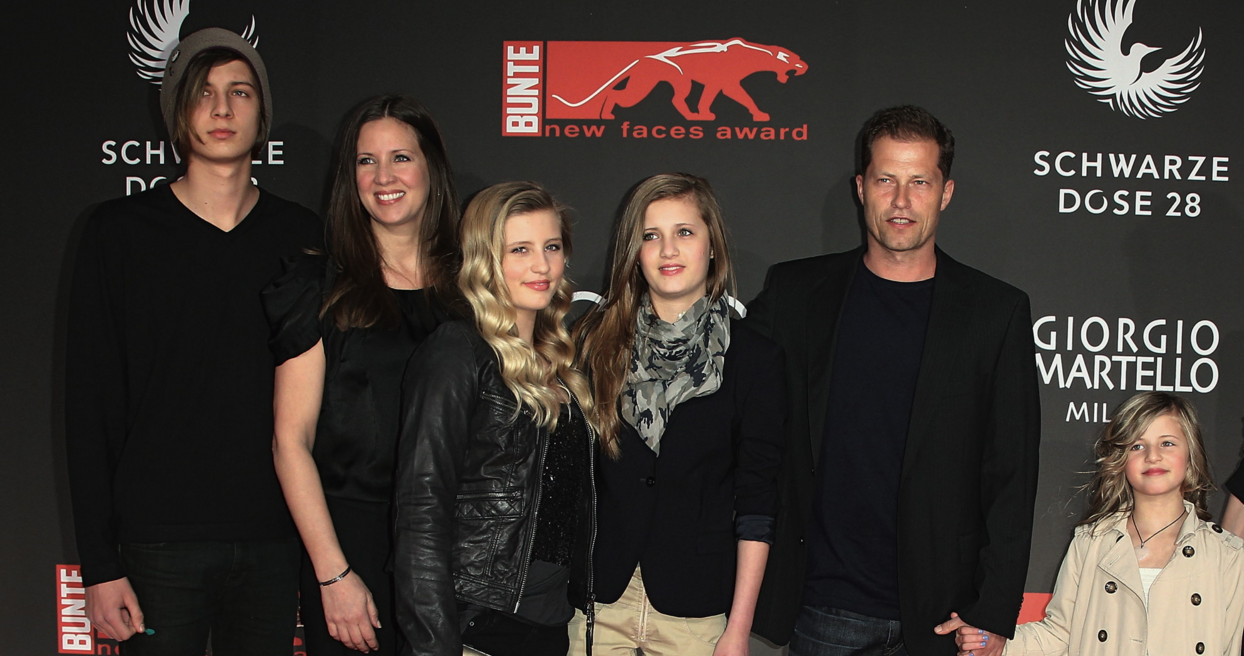 Hallo! Ich heiße Til.
Mein … heißt …
Meine … heißt …
… … …
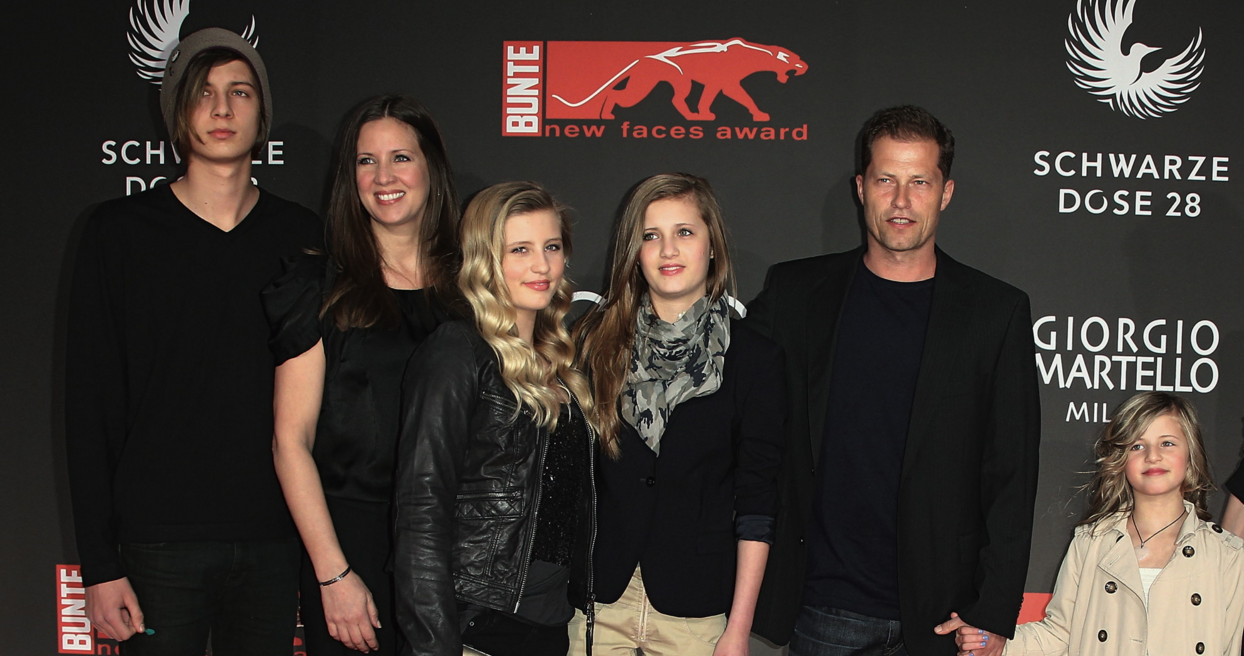 Hallo! Ich heiße Valentin.
Mein … heißt …
Meine … heißt …
… … …
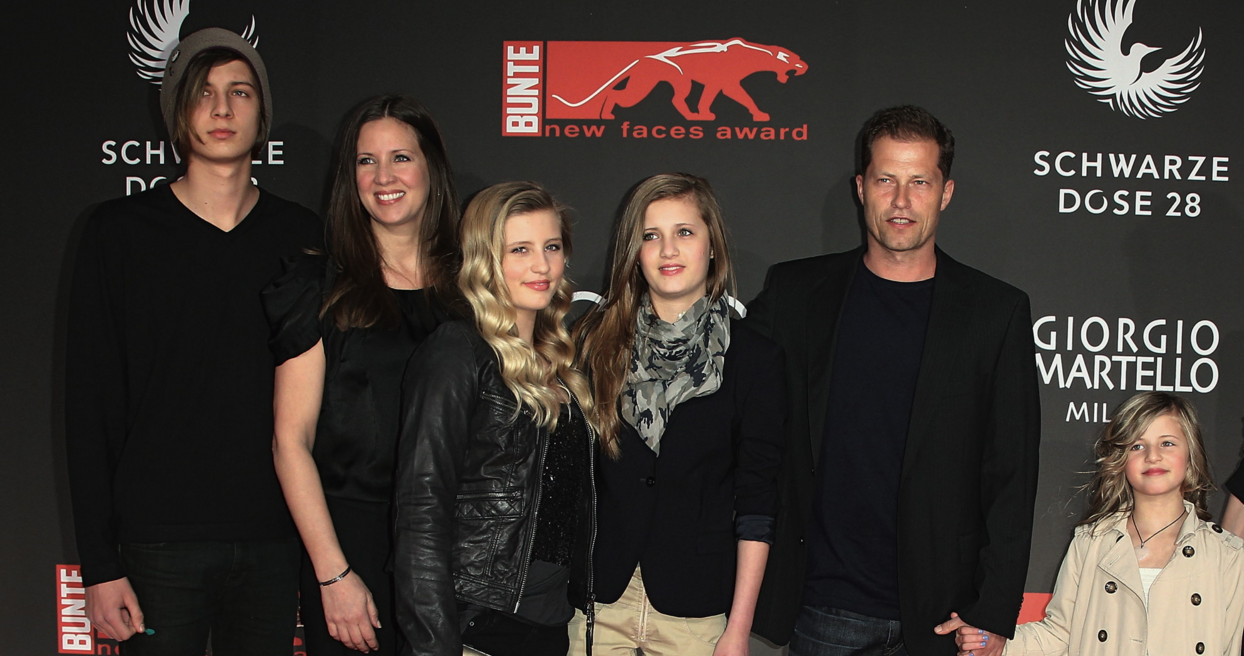 Hallo! Ich heiße Dana.
Mein … heißt …
Meine … heißt …
… … …
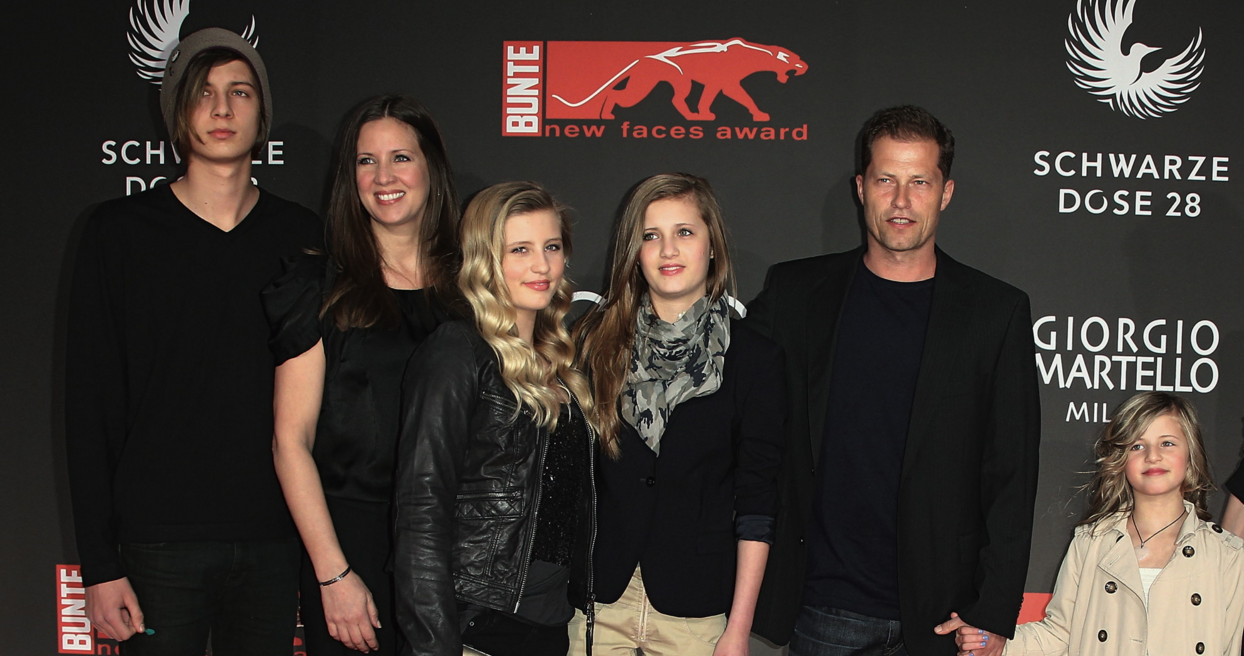 Hallo! Ich heiße Luna.
Mein … heißt …
Meine … heißt …
… … …
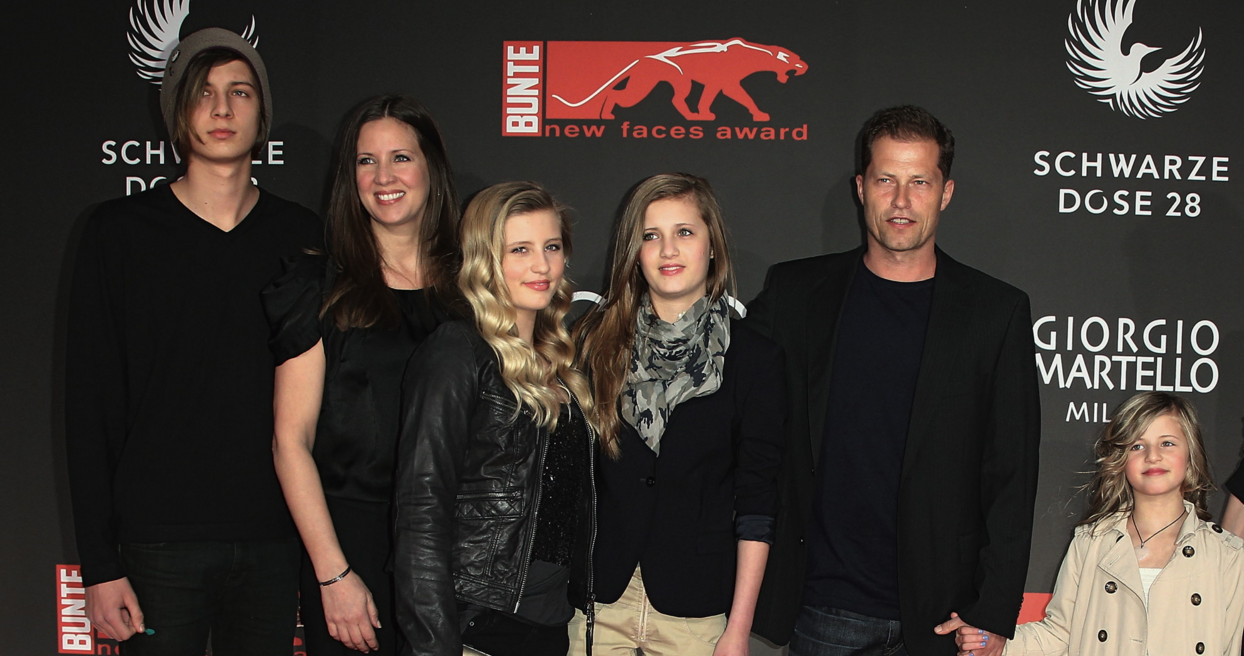 Hallo! Ich heiße Lilli.
Mein … heißt …
Meine … heißt …
… … …
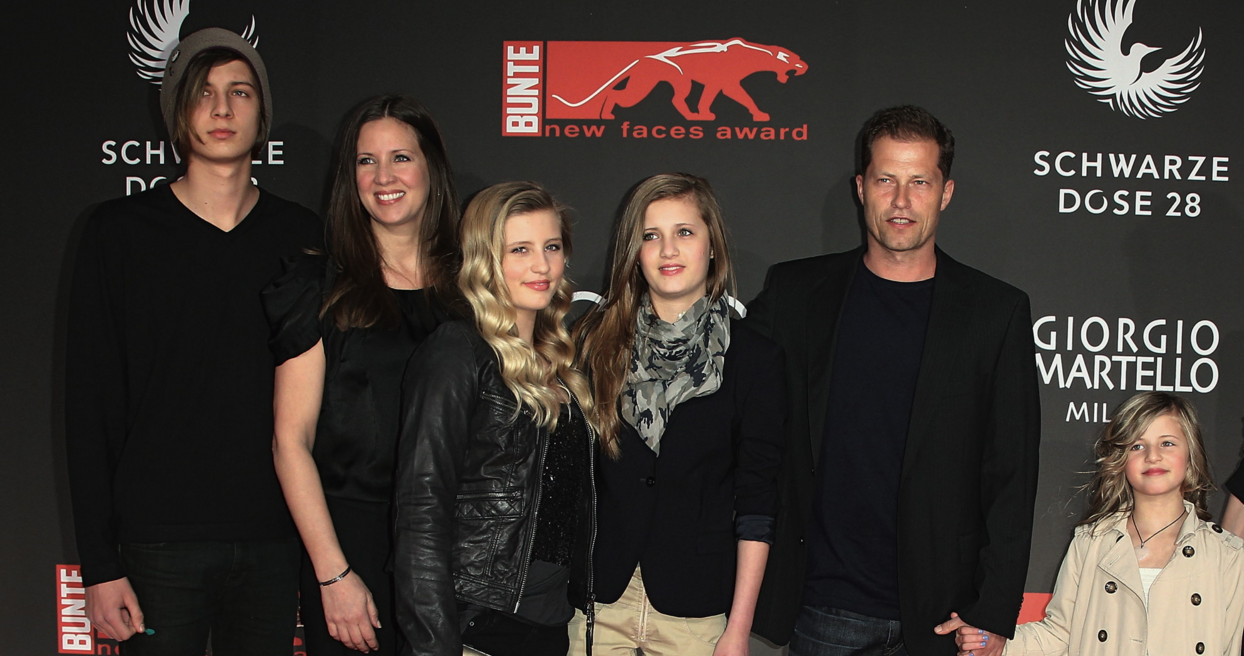 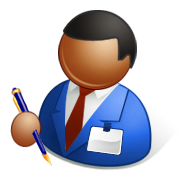 (Übungsheft Seite 17)
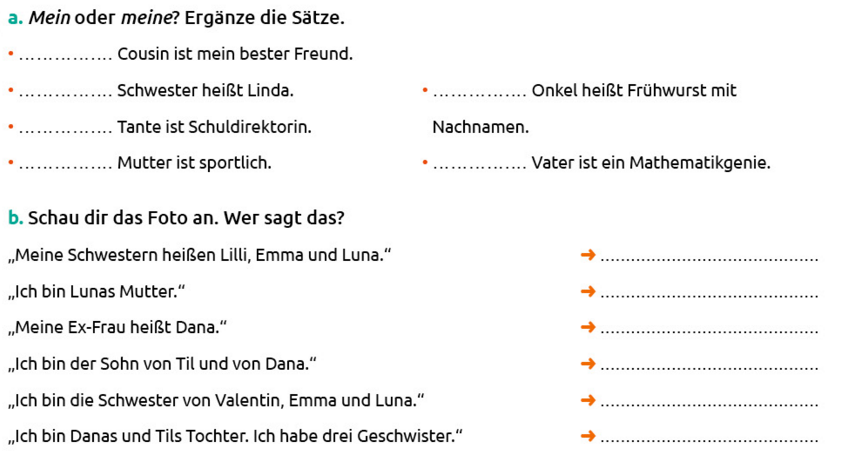 Mein
Meine
Mein
Meine
Mein
Meine
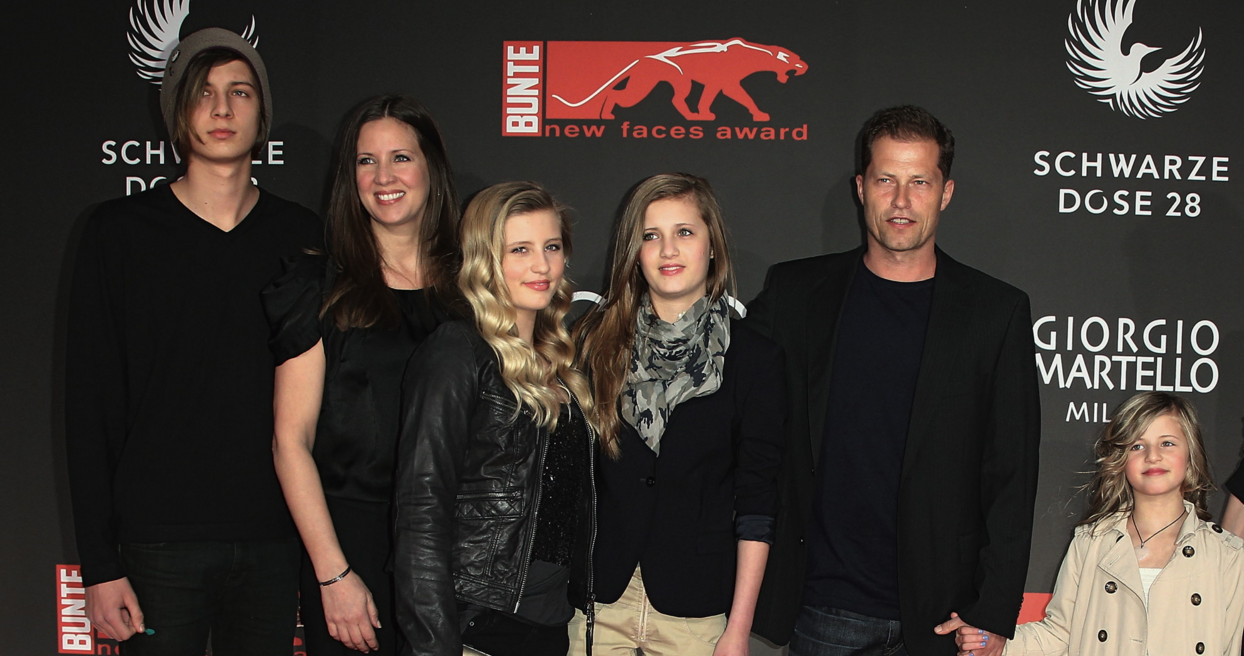 Luna
Valentin
Dana
Til
Lilli
Emma
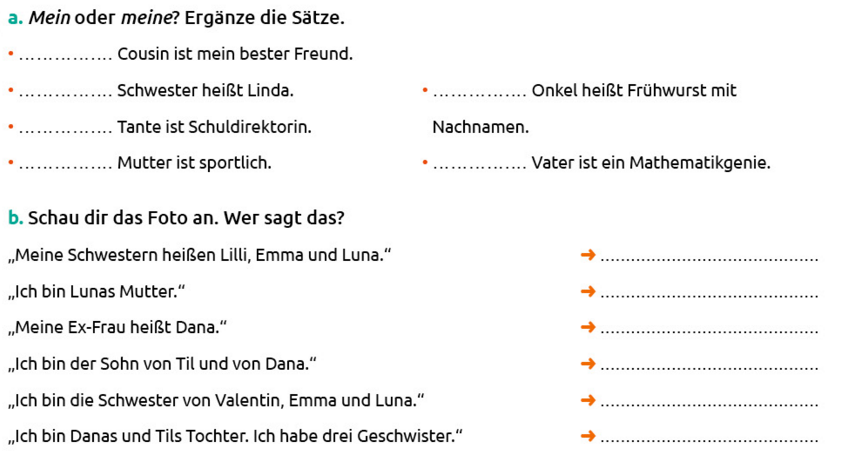 Valentin
Dana
Til
Valentin
Lilli
Lilli
Luna /
Emma /
TIL SCHWEIGER
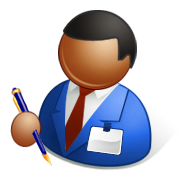 Er heißt …
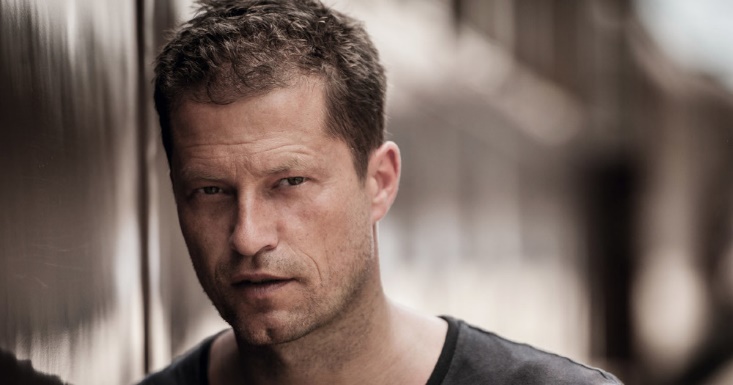 Tils …